Streaming to Zooming: Research-Based Practices for Today's Synchronous Learning
February 17, 2022| Online
Steven R. Crawford, Ed.D.
Maricopa Community CollegesDistrict Director, 
Maricopa Center for Learning and Innovation

steven.crawford@domail.maricopa.edu
@DrSRCrawford
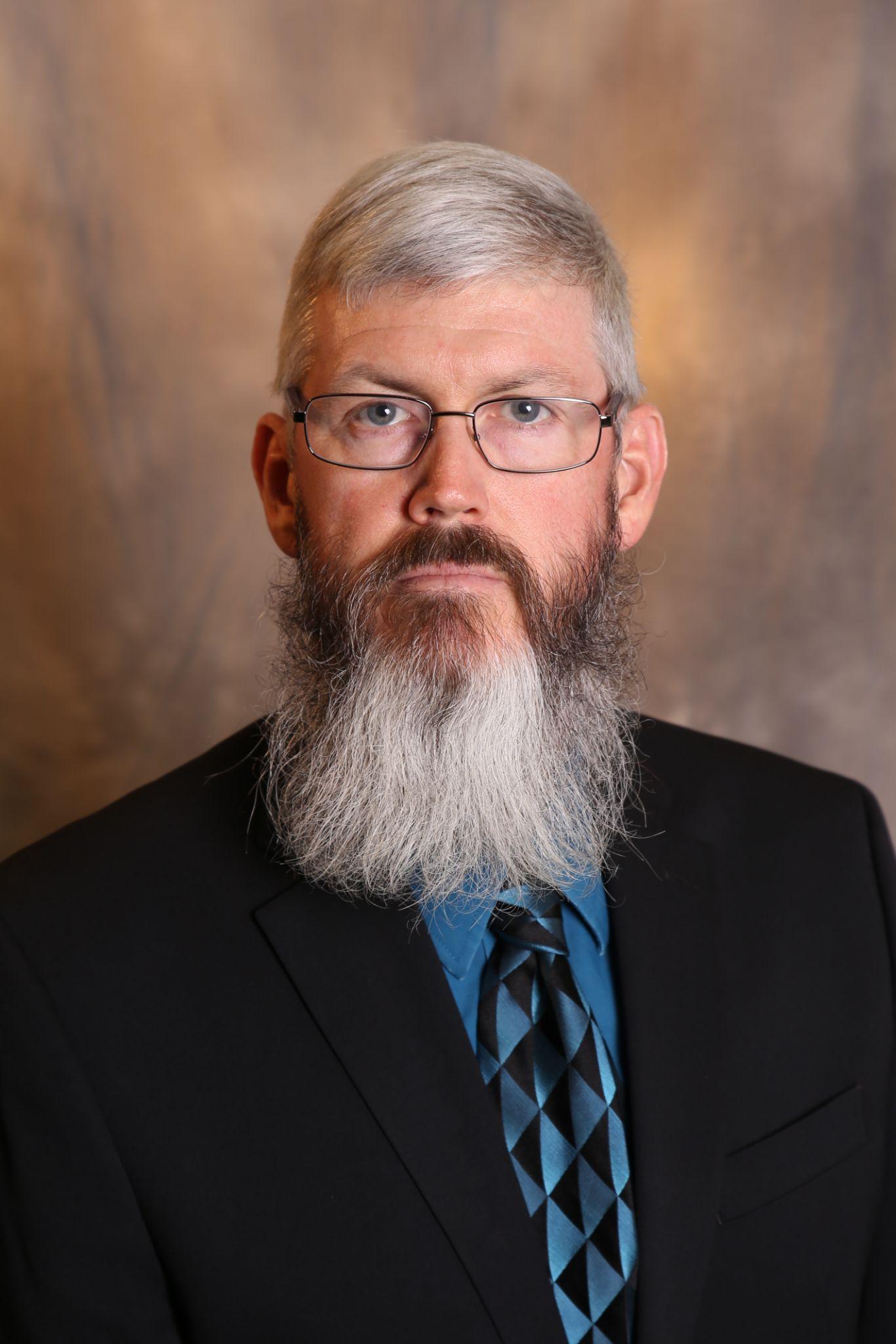 Session Goals
A brief history of synchronous online learning
Why synchronous online learning now
Emerging trends for course design and teaching
A Brief History ofSynchronous Online Learning
It all started with…
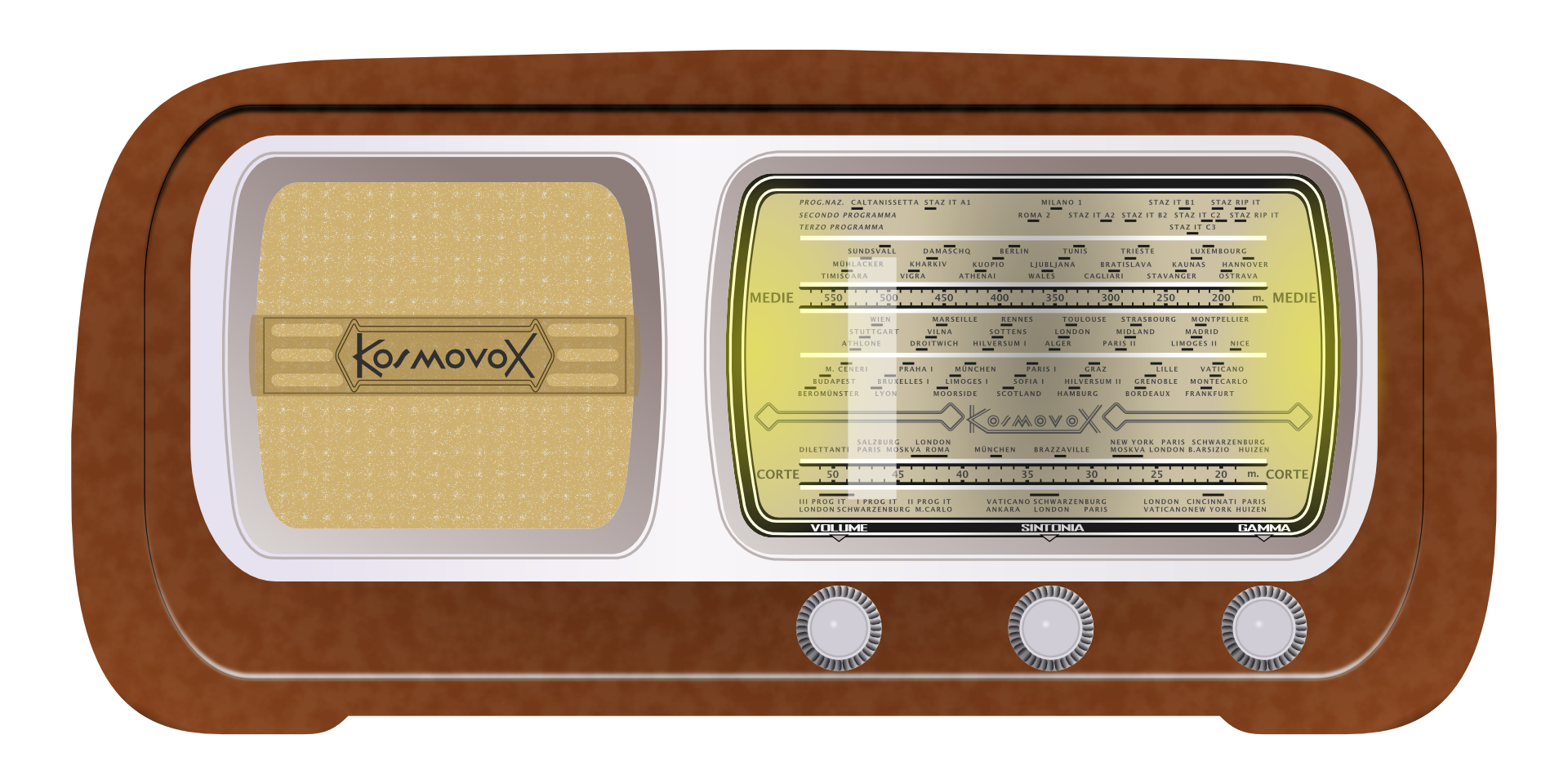 [Speaker Notes: https://www.edsurge.com/news/2022-01-18-how-will-covid-19-impact-school-reform-movements

It turns out emergency remote instruction is far from new. Back in 1937, when a polio outbreak plagued the U.S., Chicago Public Schools produced lessons that were broadcast on local radio stations.

The system helped keep students learning during a three-week shut-down. But it didn’t lead to a revolution in radio teaching.]
…but this helped it thrive...
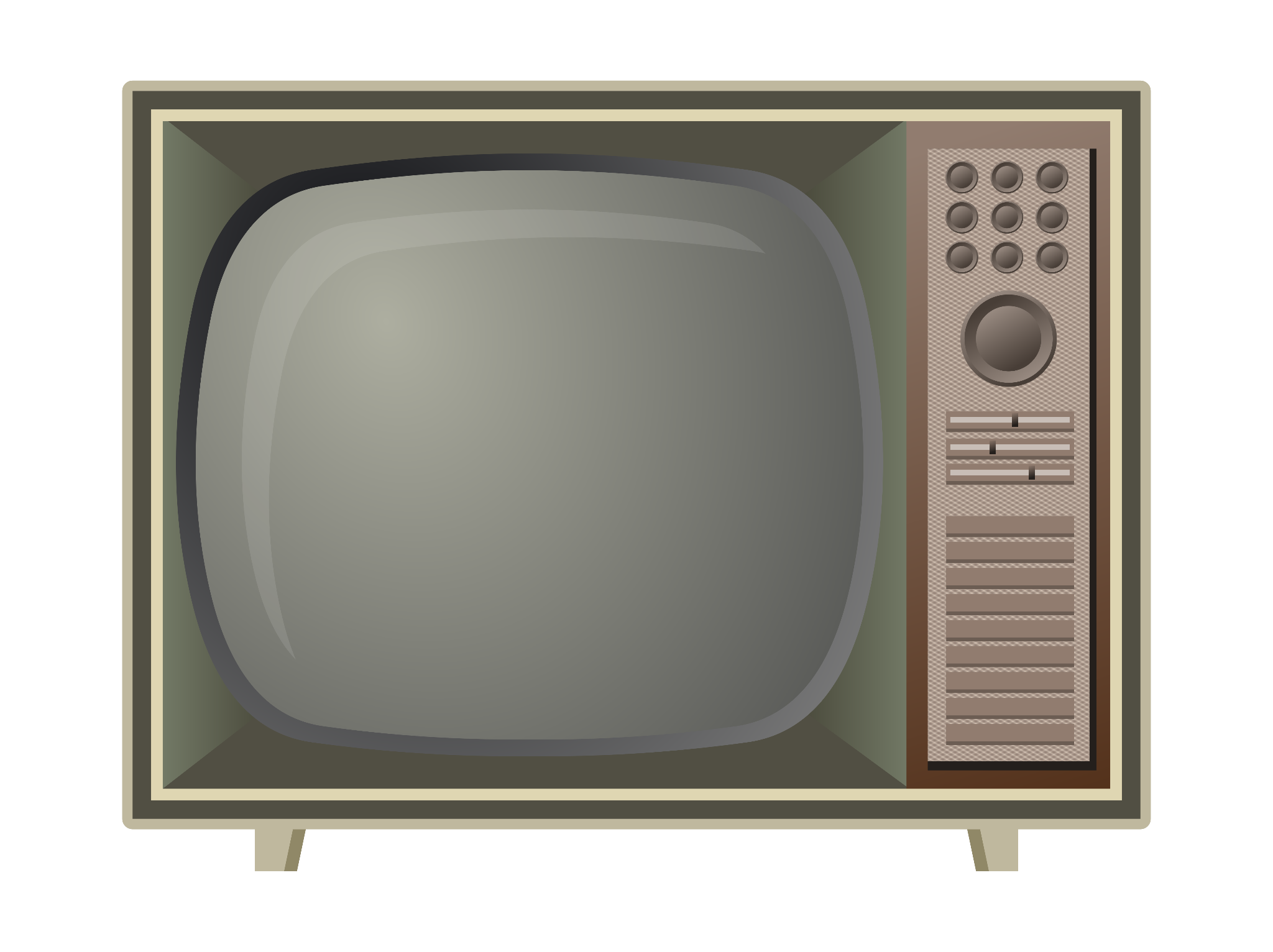 [Speaker Notes: The path to least resistance was:

Talk about cable tv, satellite broadcast, ODU TELETECHNET, streaming video project, telepresence, video conferencing systems]
…until.
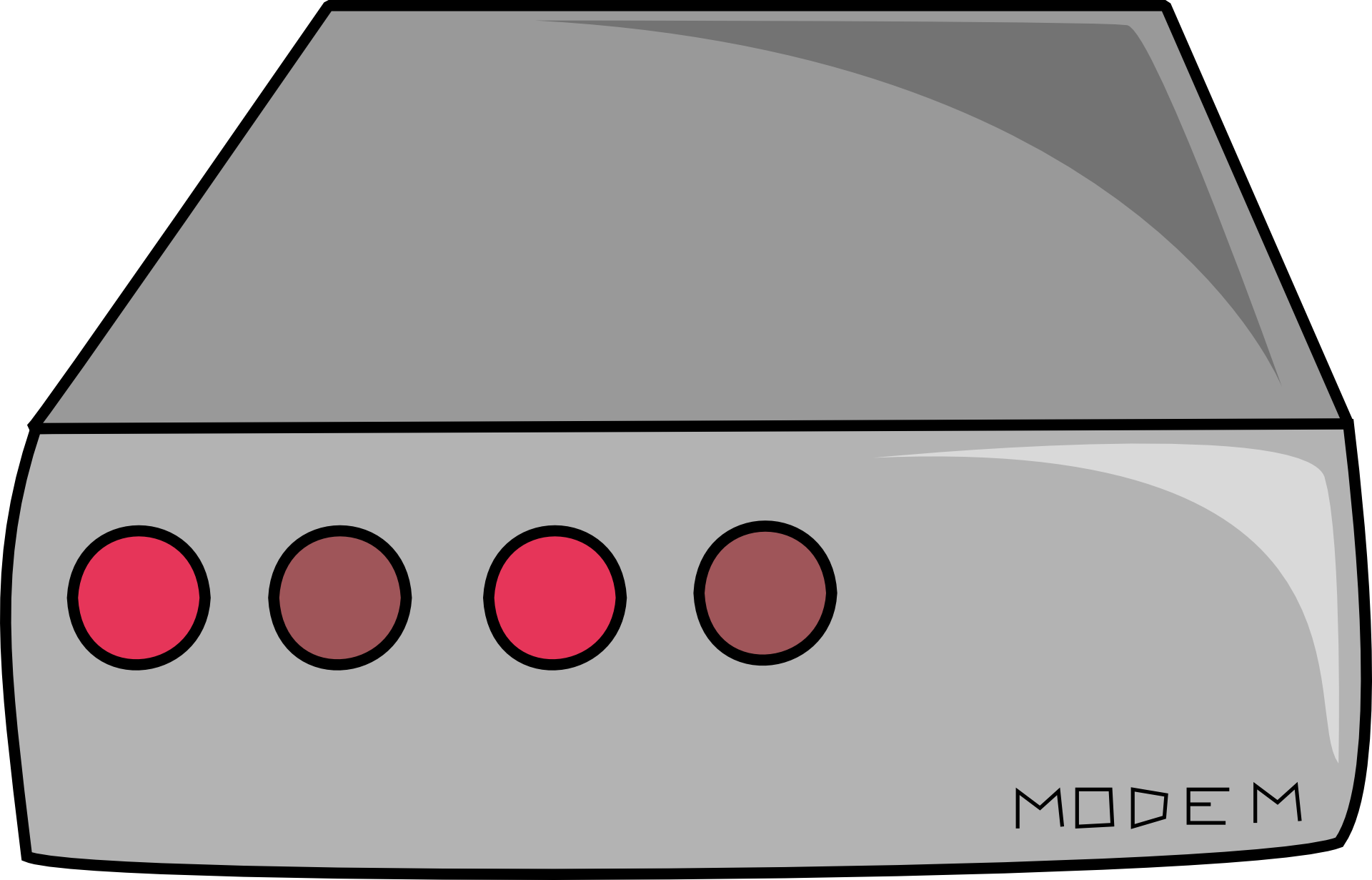 [Speaker Notes: Home internet bandwidth was the problem. Asynchronous became the path of least resistance.]
The Return ofSynchronous Online Learning
Emergency Remote Instruction
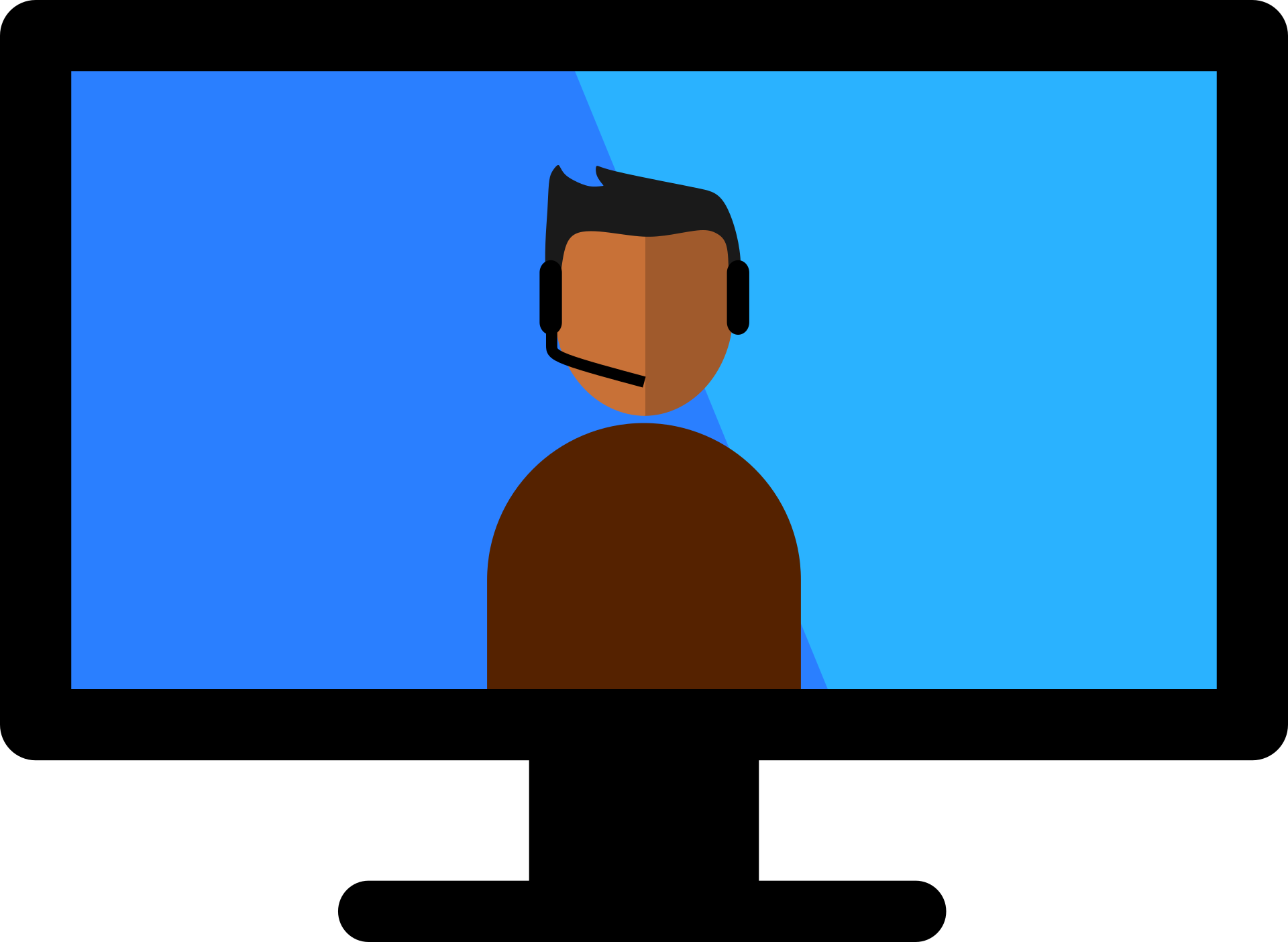 Intentional Remote Instruction
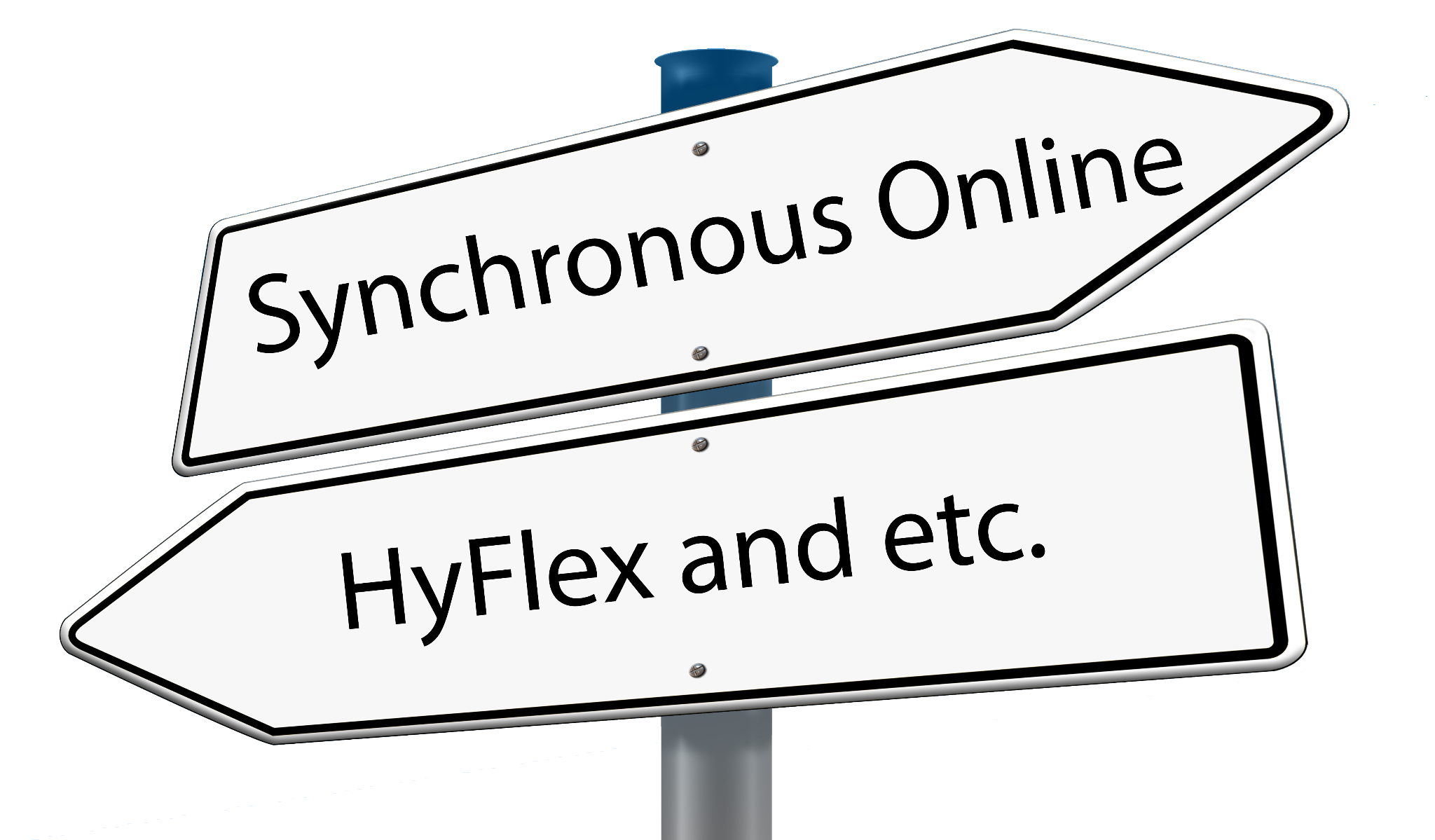 [Speaker Notes: Liveonline & Hyflex

Focus for the rest of the session will be on Synchronous Online]
Implications forCourse Design
Create a Course Map
Focus on:
Learning objectives
Assessment and measurement
Instructional materials
Learning activities and learner interaction
Course technology
Synchronous time
Maximizing Synchronous Time
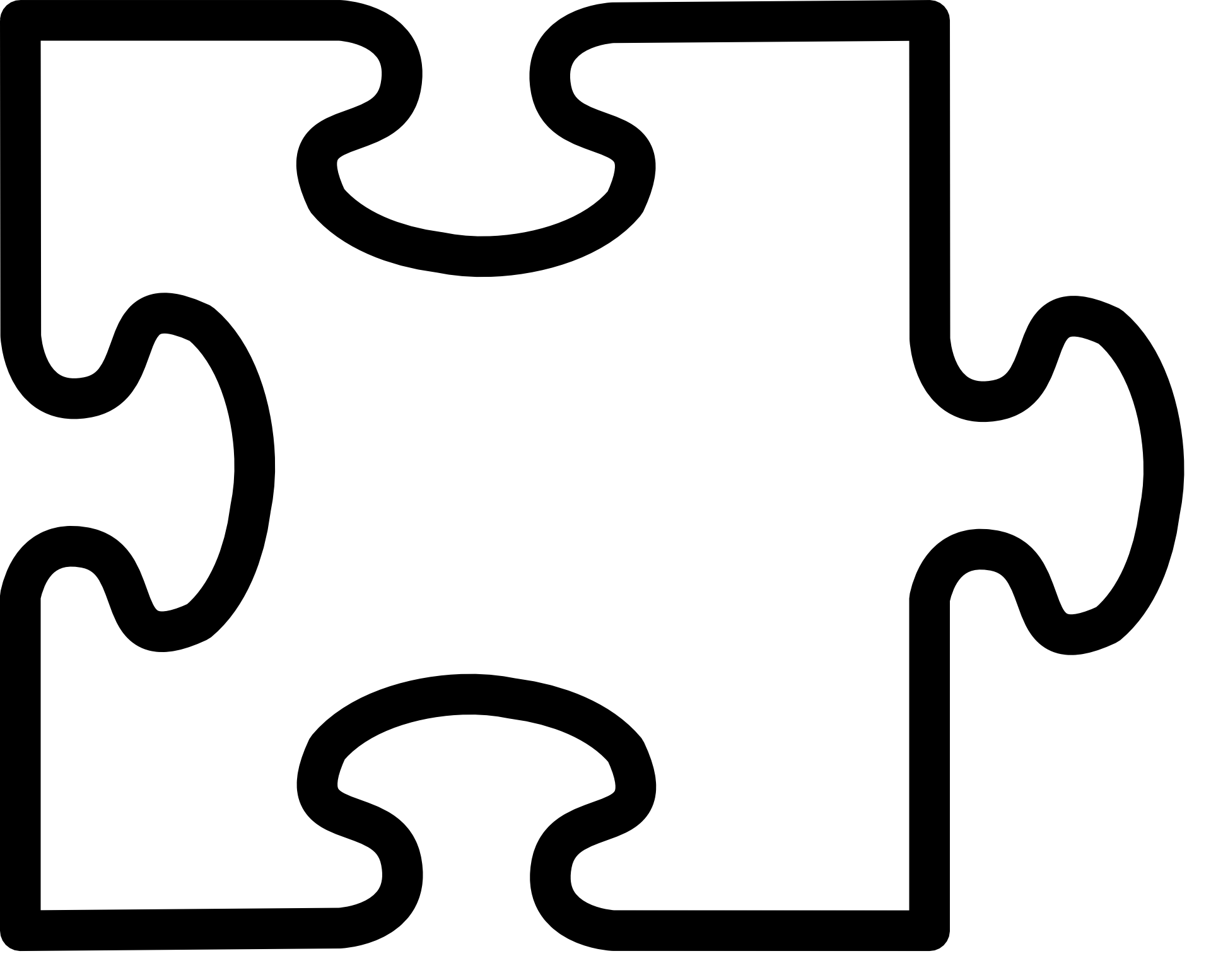 Synchronous
Activities
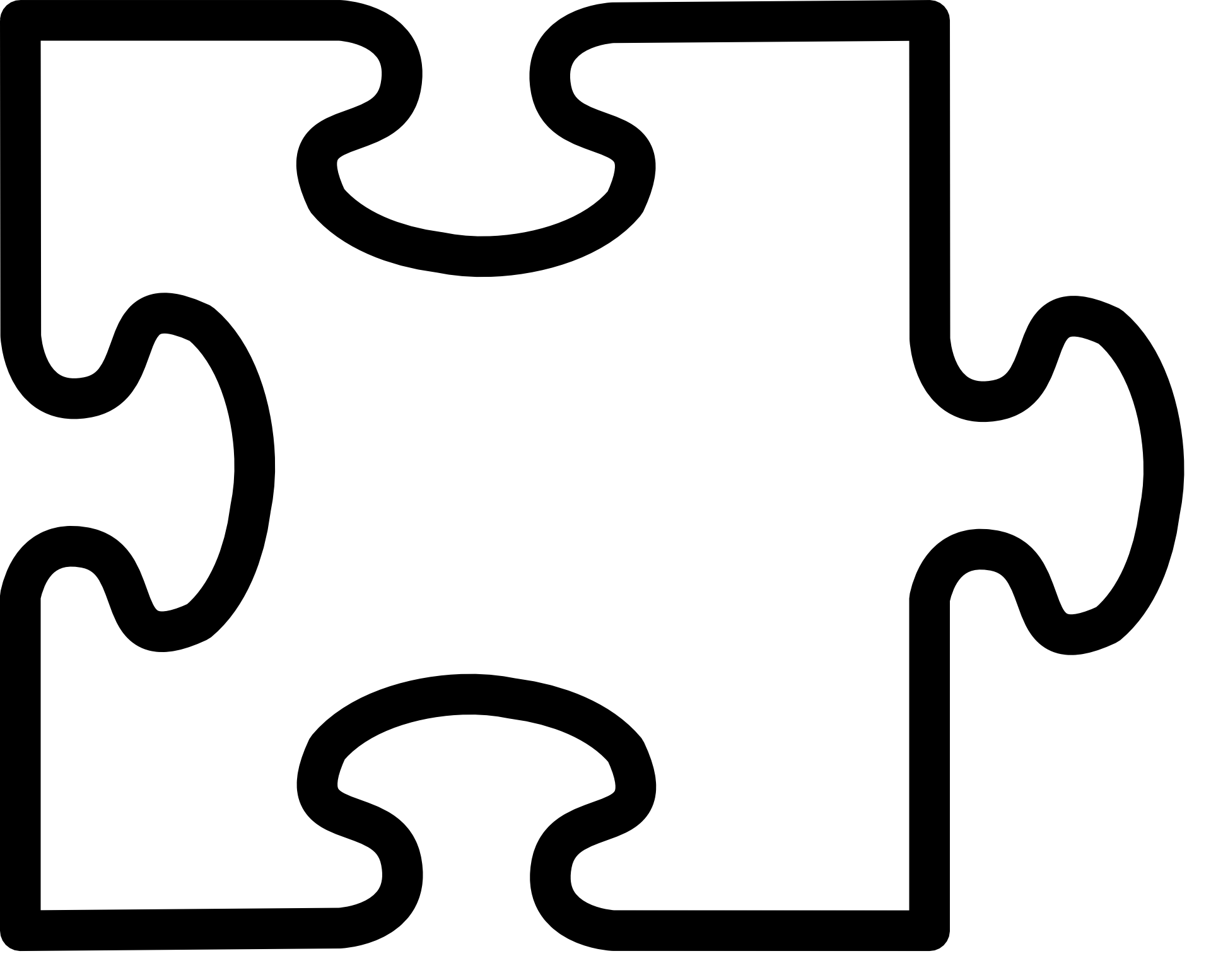 Asynchronous
Activities
Matching Your Goals to Modality
Organizing and analyzing complex course content
Eliciting more thoroughly researched, structured, and thoughtful responses
Critiquing student work and provide providing instructor feedback
[Speaker Notes: Organizing and analyzing complex course content. Research shows measurably greater mastery and retention of course content presented asynchronously over the same content presented synchronously.
Eliciting more thoroughly researched, structured, and thoughtful responses. This is better achieved through asynchronous discussion boards than in spontaneous synchronous discussions.
Critiquing student work and provide providing instructor feedback. One-on-one (private) synchronous sessions are an option here.]
How to Use the Synchronous Time
Will you use the time to present content?
Will you use the time to implement active learning strategies?
Will you use the time to guide learners through learning activities?
[Speaker Notes: The next question you need to consider is how will you use your course’s synchronous time to support your learners within the module.  

Will you use the time to present content?
Will you use the time to implement active learning strategies?
Will you use the time to guide learners through learning activities?

However you plan to use the time, you need to ensure that you are fostering learner-to-instructor and/or learner-to-learner engagement.]
Accessibility
or
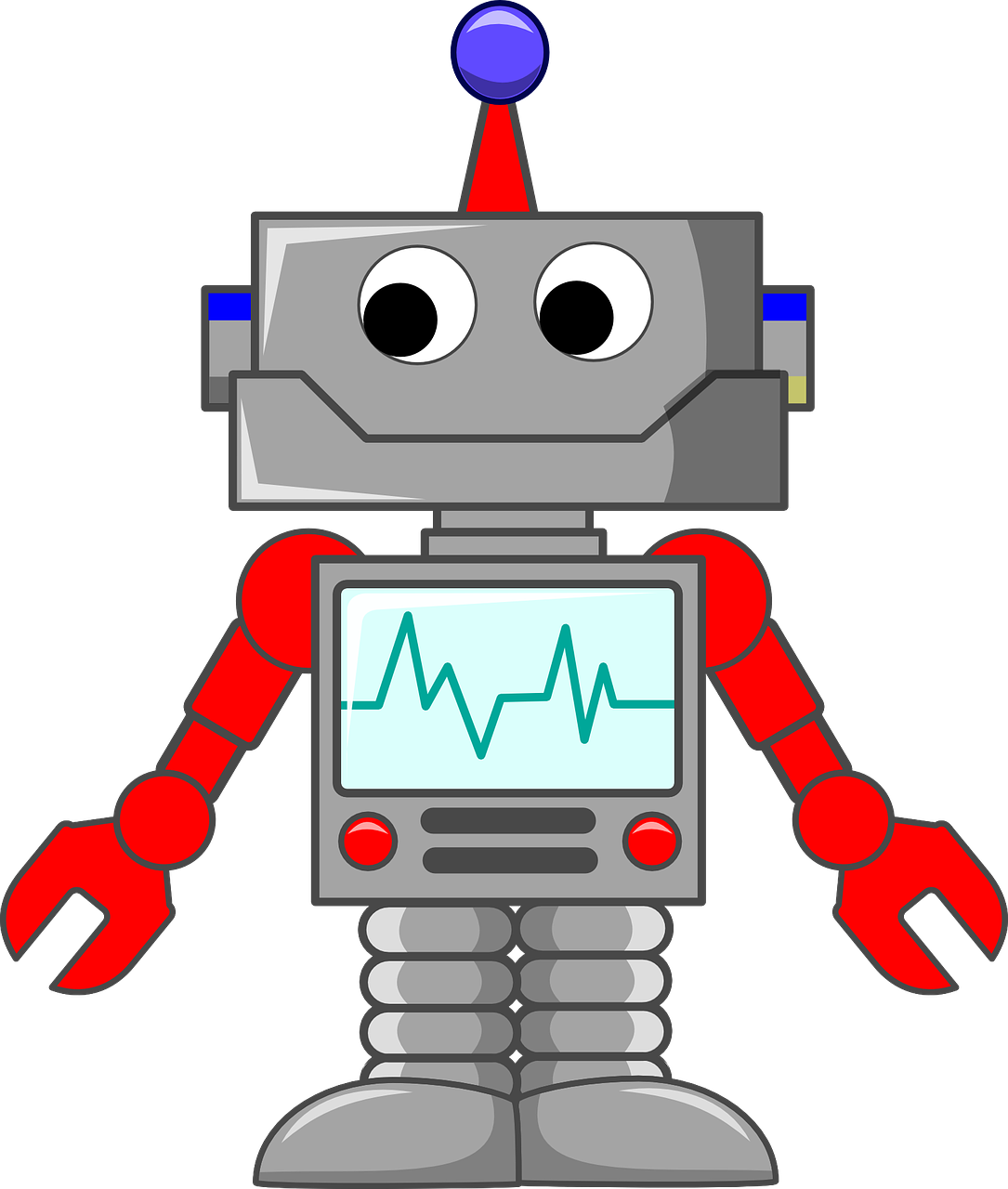 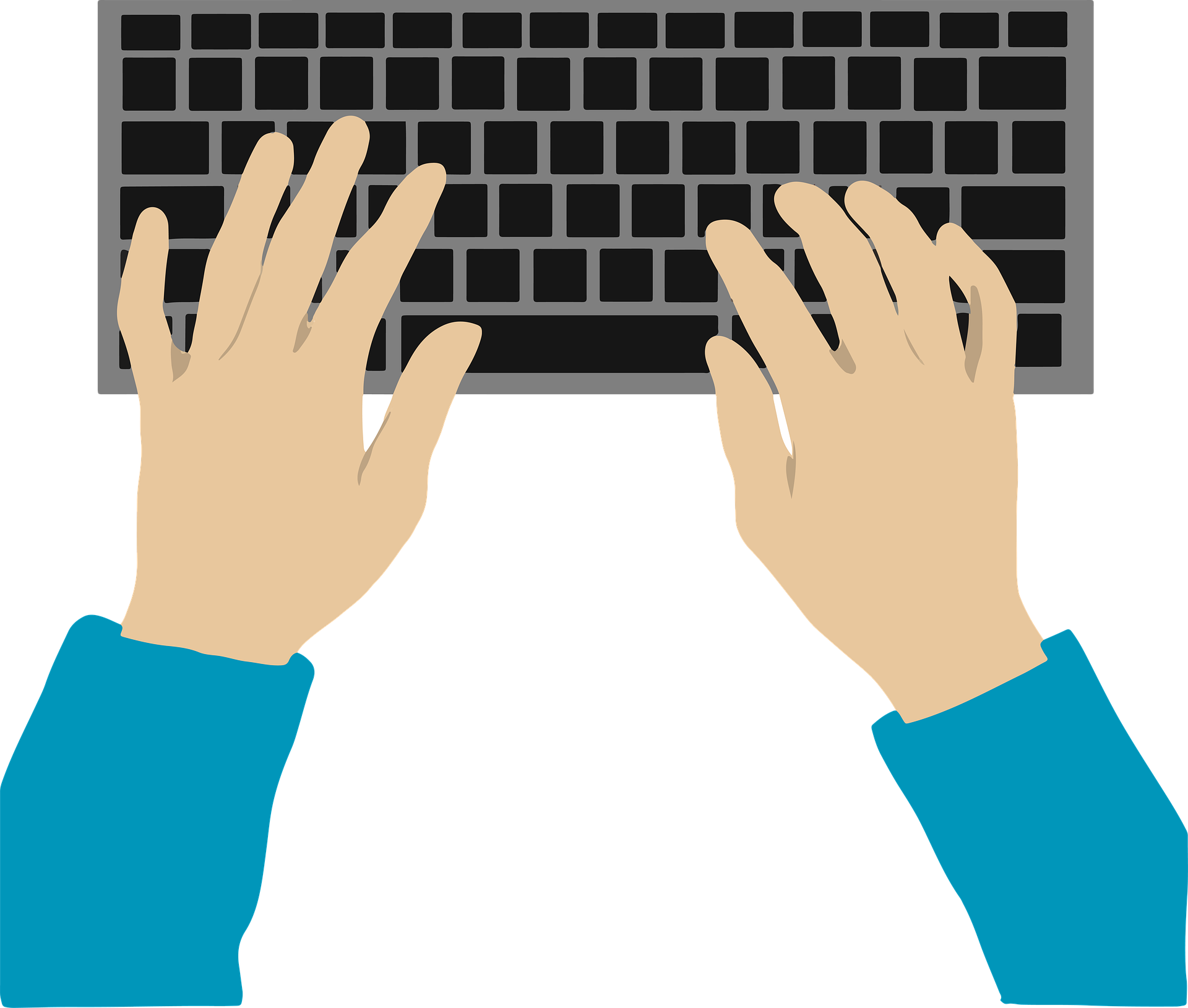 [Speaker Notes: Use of Captions by Learners
A 2006 survey of television viewers in the United Kingdom found that nearly 7.5 million people were using captions, despite about 6 million — or 80% — of respondents not having a hearing impairment (United Kingdom Office of Communications, 2006). Within a higher education setting, research has shown that a majority of students utilize captions at least some of the time, even if they are not deaf or hard of hearing (Stritto & Linder, 2017 and Edelberg, 2019). Learners typically used captions to 1) help them maintain focus, 2) watch videos in sound-sensitive or noisy environments, and 3) learn vocabulary, decipher thick accents, or overcome poor audio quality.
Several studies have shown that the use of captions can lead to improvements in learner achievement. The availability of captions has been shown to motivate learners as the captions assist them in keeping track of the narration. (Ozdemir et al., 2016). In addition, captions are useful in assisting ESL students in learning English sounds more efficiently (Birulés-Muntané & Soto-Faraco, 2016). Finally, Kim and Kim found that the use of open captions augmented the cognitive load and thus allowed the learners to better recall the information presented (2020).
Importance of Caption Accuracy
Broadcast television, which originated the use of captioning, serves as a guide for the level of accuracy needed when adding captions to a course’s multimedia and video content. While we should always strive for 100% accuracy, the broadcast standard for captions is 98% accuracy. During the broadcast of the 2020 Super Bowl, captions were provided in real-time by a transcriptionist and were found to be 99.42% accurate. While most of the errors were minor — consisting of typos and delays of greater than seven seconds — 1.77% of the errors were considered serious as the information provided was considered misleading to the viewer (Fresno et al., 2020).
A review of sixty-eight minutes of course videos that were automatically captioned by YouTube’s speech-to-text system found a total of 525 errors for an average rate of 7.7 errors per minute (Parton, 2016). While technology has improved since the study, the error rate is still a substantial barrier. A 2020 review of twenty commencement addresses that used captions provided by YouTube’s automated system found a total of 460 errors over the course of 200 minutes of video. That is an error rate of one mistake every 26 seconds. The most common error occurs when the system replaces a word with a different word. This happens most often with nouns, which account for nearly a third of the errors, followed by verbs at just over 20% (Lee & Cha, 2020). These results highlight the fact that despite improvement, speech-to-text technology cannot yet be solely relied on to provide captions that will benefit our learners.]
Implications for teaching
Start with a plan…
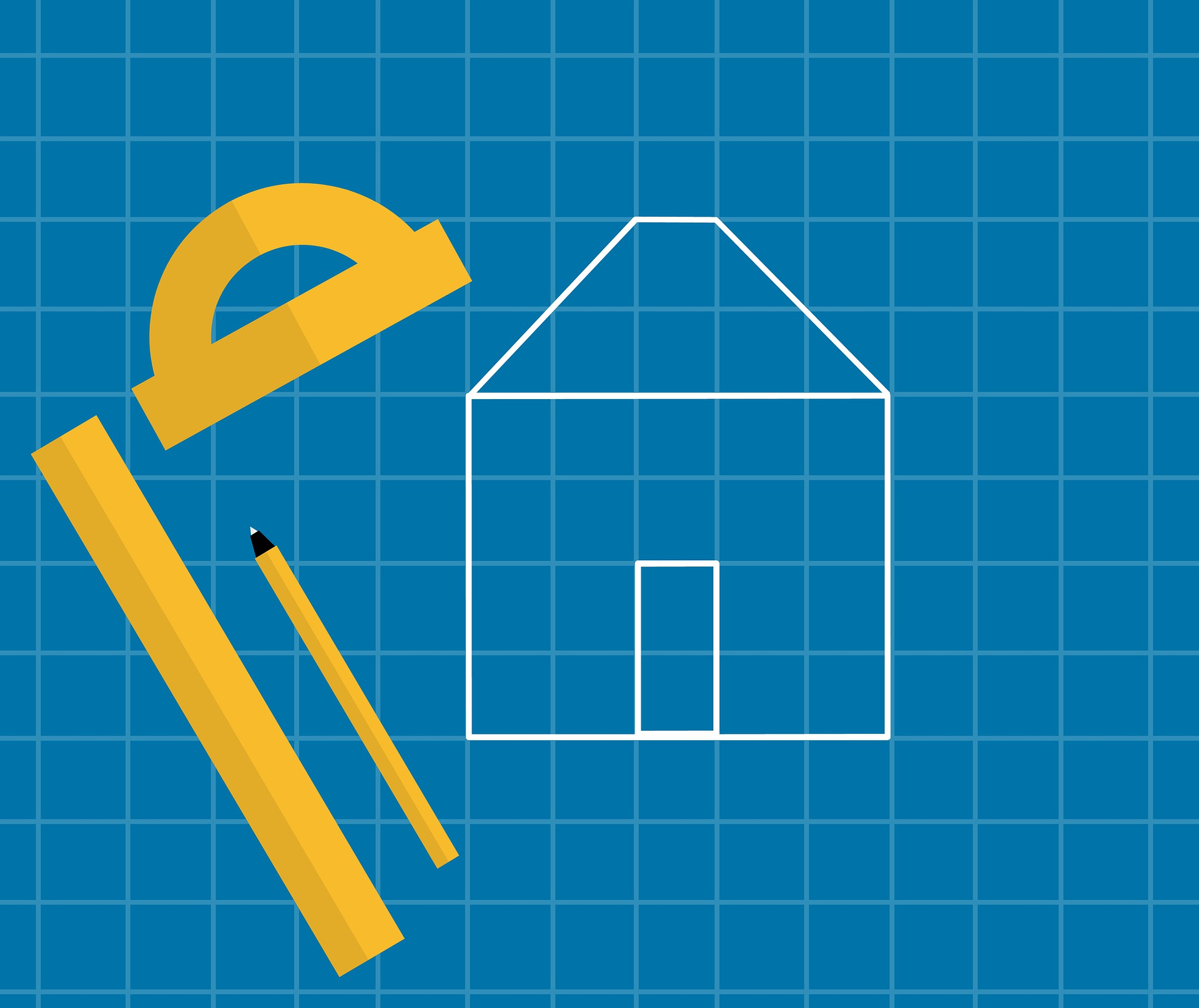 Remember, it is only a plan
Script
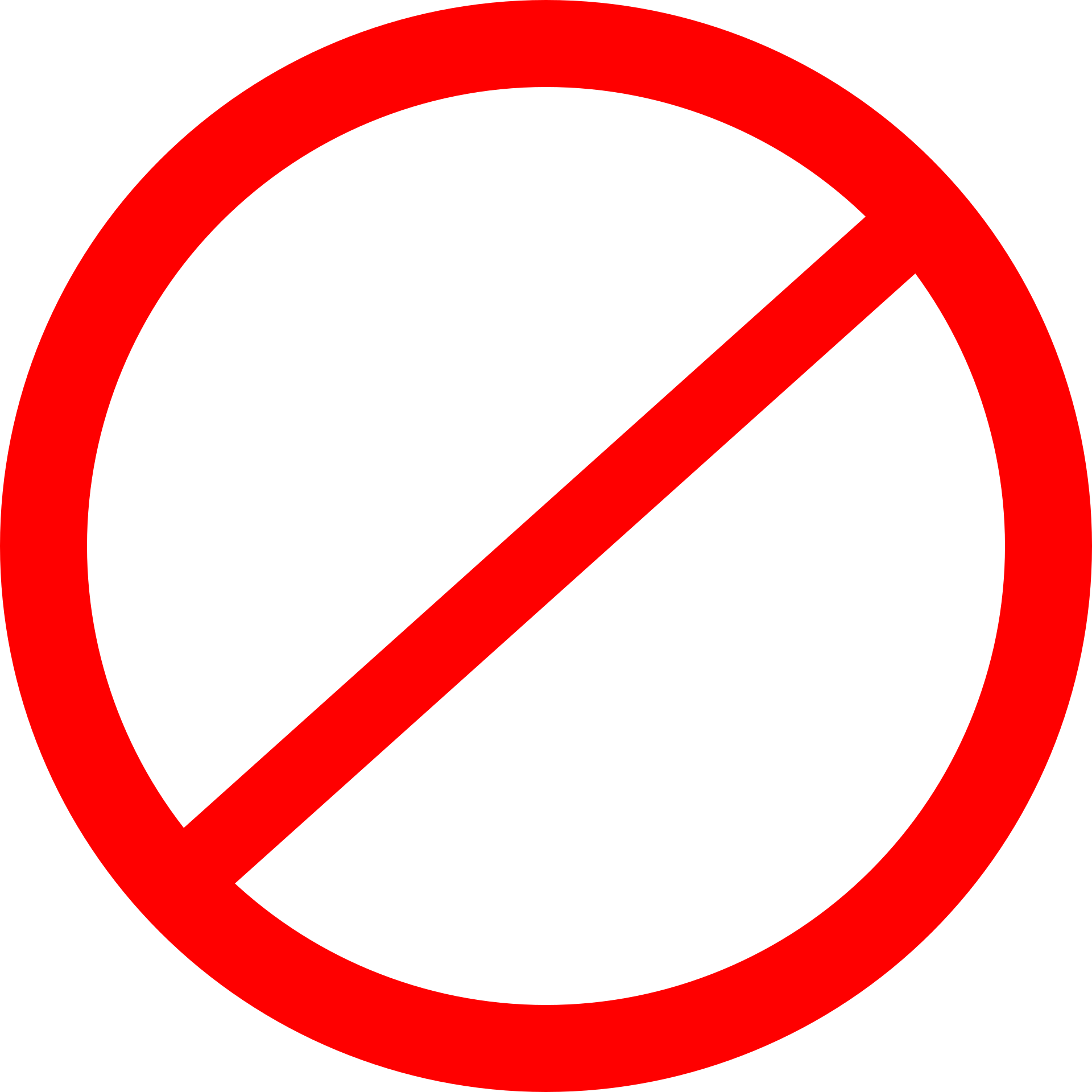 Maximizing Synchronous Time
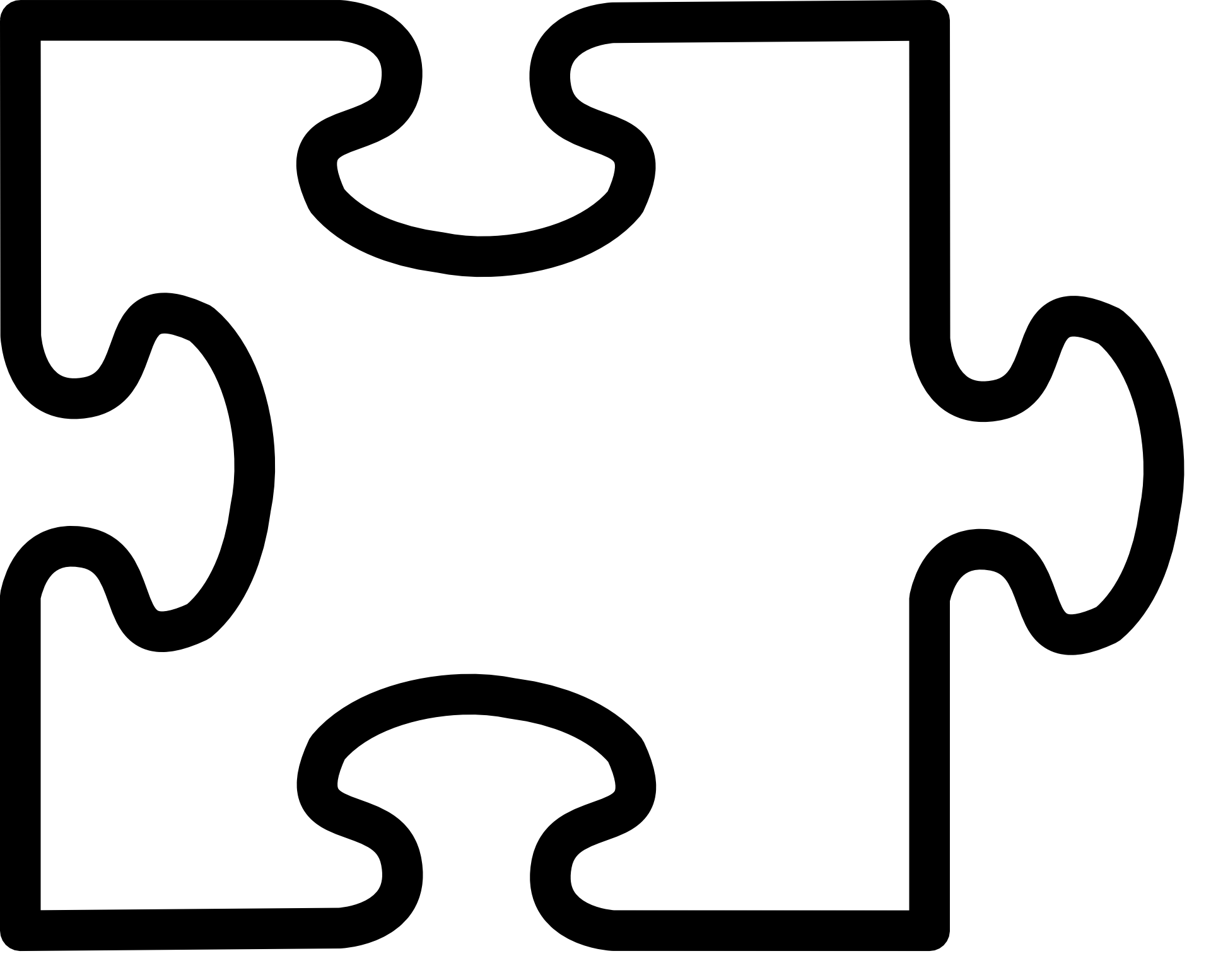 Synchronous
Activities
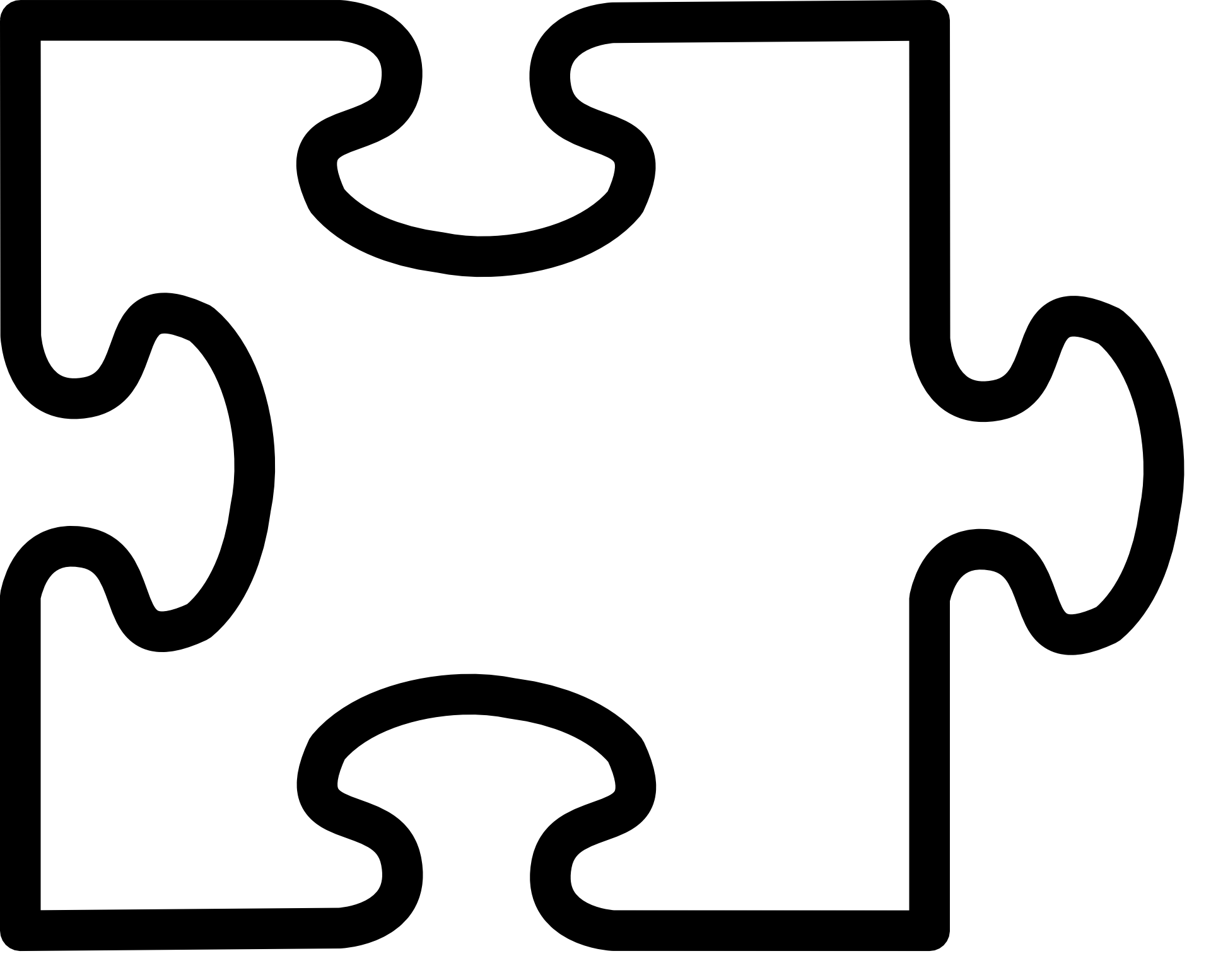 Asynchronous
Activities
Avoid Being Unnecessarily Repetitive
“The definition of an A student is one who not only does A work on the exams and quizzes, but who also comes to class prepared at least 90 percent of the time.”
Gillette and Gillette, 2015
Chunk Your Content
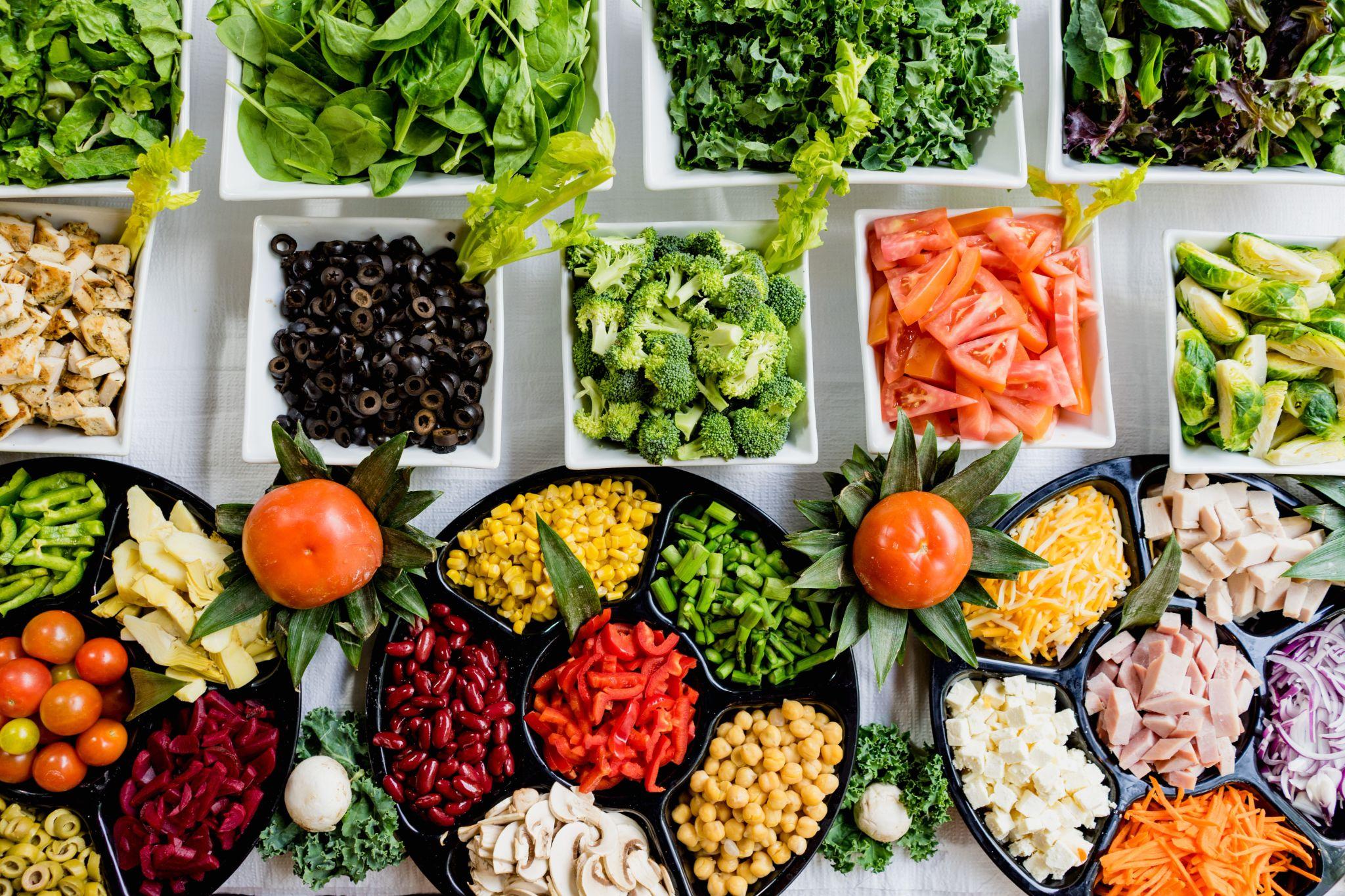 Use Active Learning
Activities to Consider:
Purposeful pause
Minute paper
Think-pair-share
Polling
Concept map
Case study
Think aloud problem-solving
Jigsaw
Gallery walk
Allowing Time for Questions
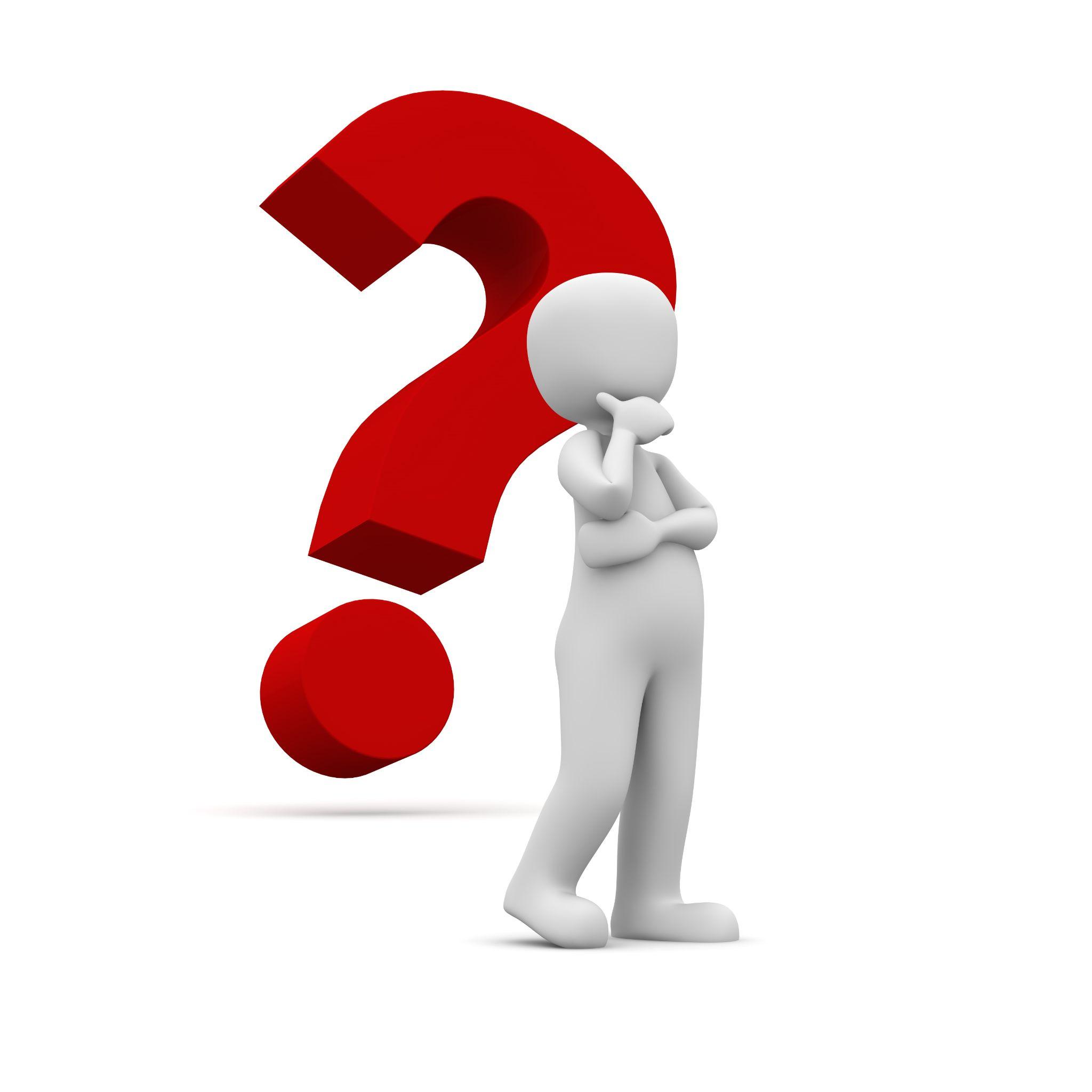 [Speaker Notes: We have often been told to count to eight when we ask a question of our learners. The reason for this is often learners will avoid answering questions, but the silence will drive them to respond while allowing them time to formulate a response. 

When teaching via video conferencing software, you may want to up the count to ten. These extra two seconds may be needed to encourage our learners to respond.]
Time for Learner Interactions
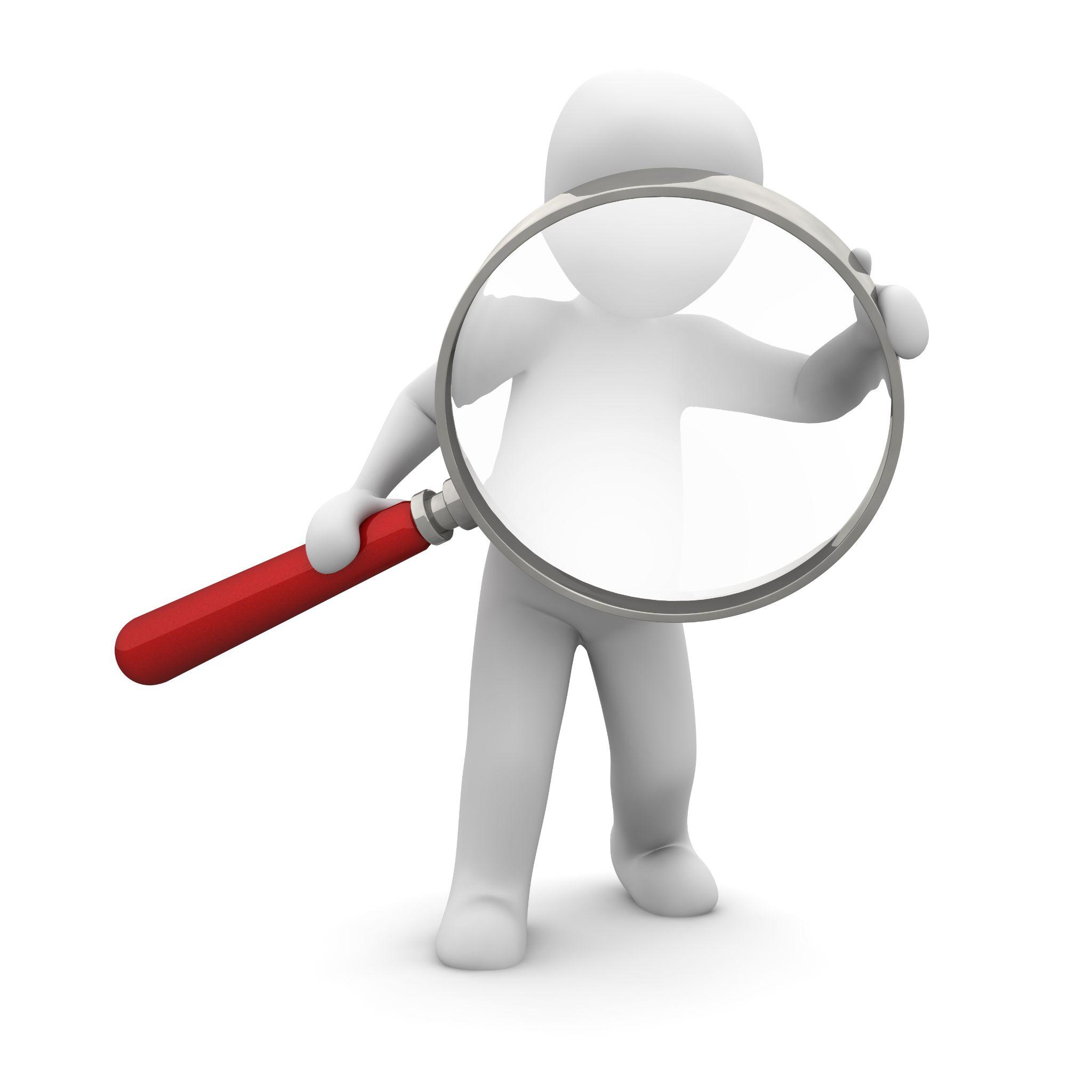 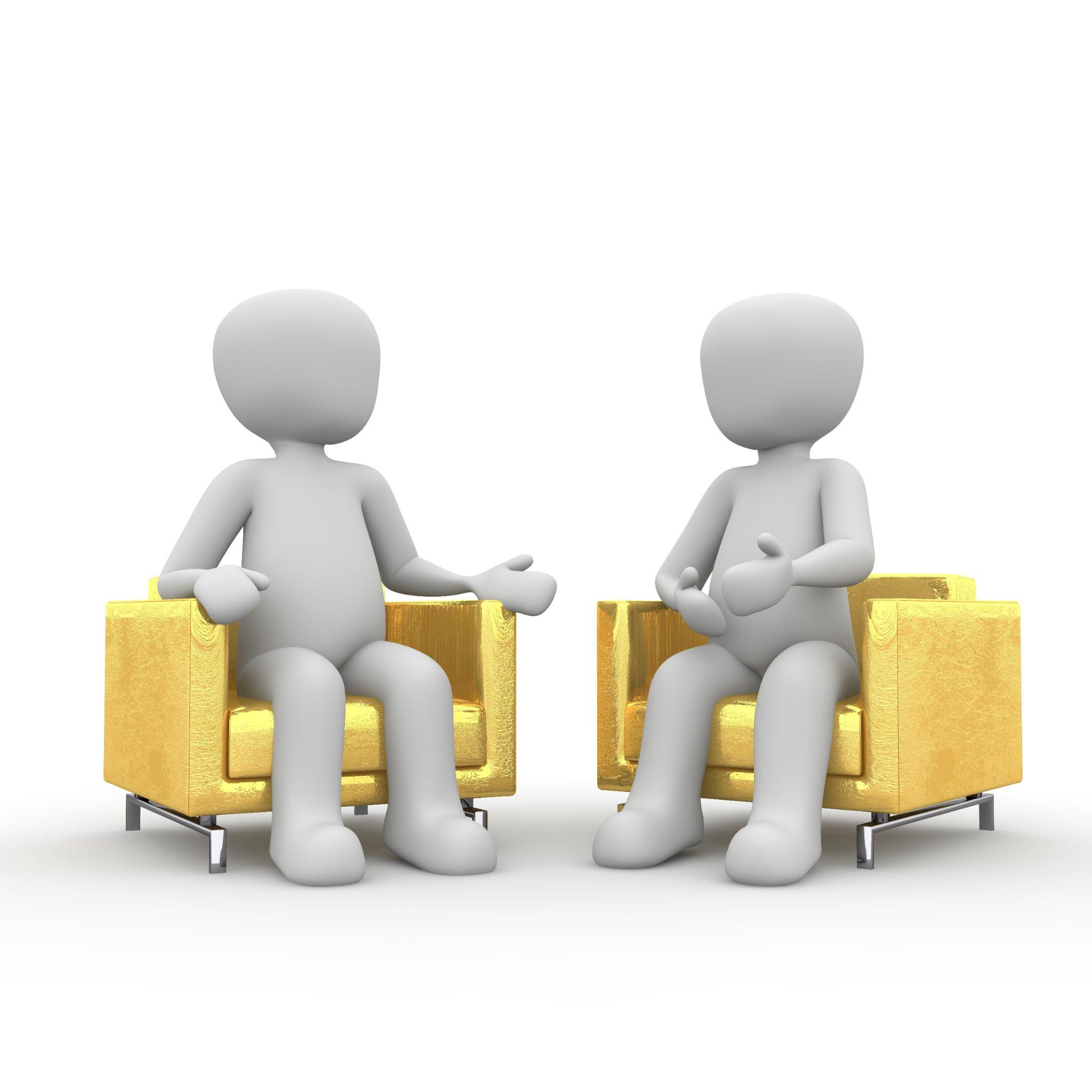 [Speaker Notes: If you are asking your learner to complete projects, you can use the synchronous sessions to ask them to provide updates on their progress and to provide feedback.

You might even provide an opportunity for guided practice, student presentations, or even a guest speaker.]
Testing and Exams
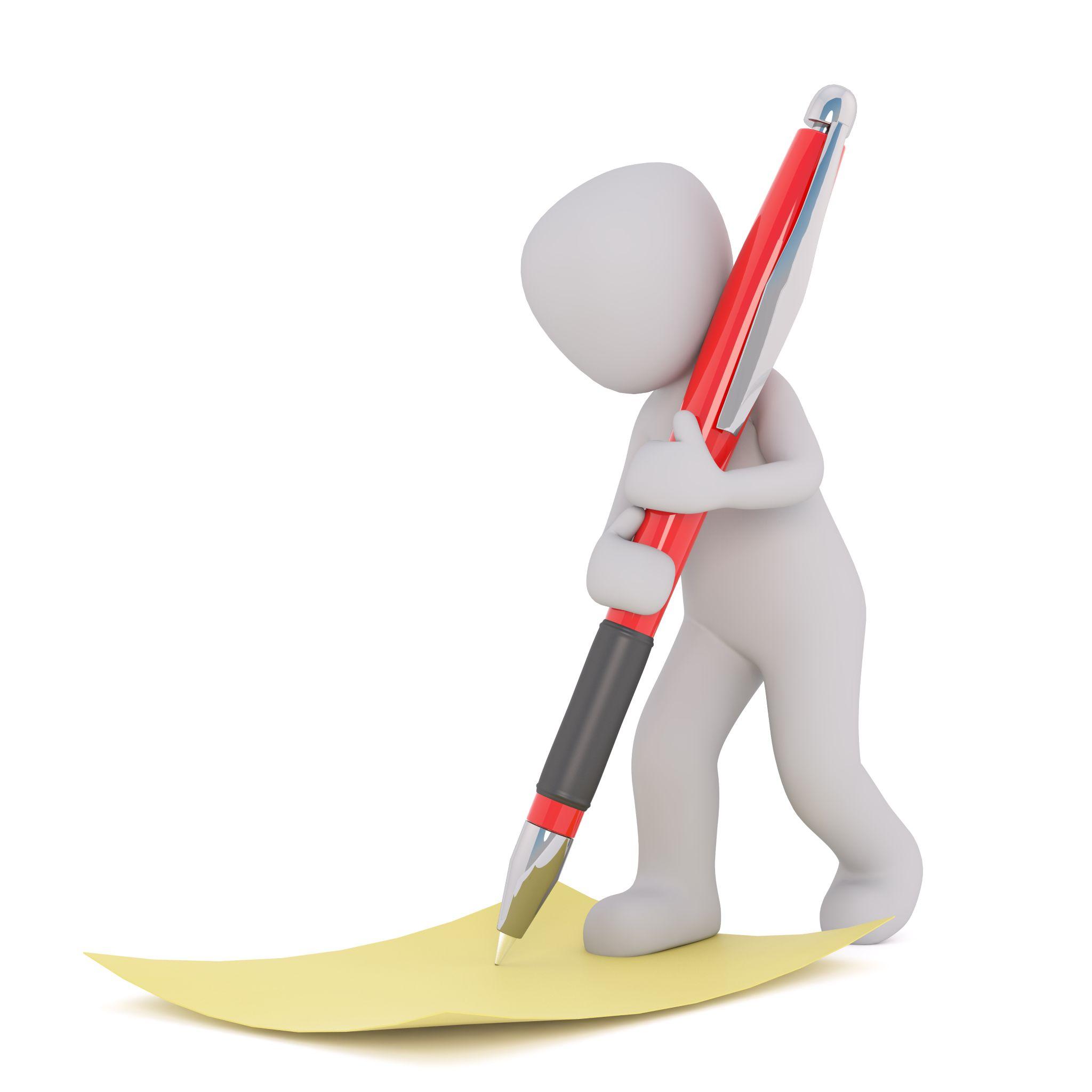 [Speaker Notes: I would like to suggest you avoid using your limited synchronous sessions for testing and exams. Authentic learning assessments such as projects often provide learners better opportunities to demonstrate their learner, but there are times when a test or exam may be appropriate. Therefore, have your learners complete the assessment on their own time so that you can use the synchronous sessions to better prepare your learners.]
Reasons for Cameras On
Communicate nonverbal cues 
Assists in collaborative learning 
Avoids “talking to yourself” feelings by faculty
Supports instructor-learner and learner-learner interactions
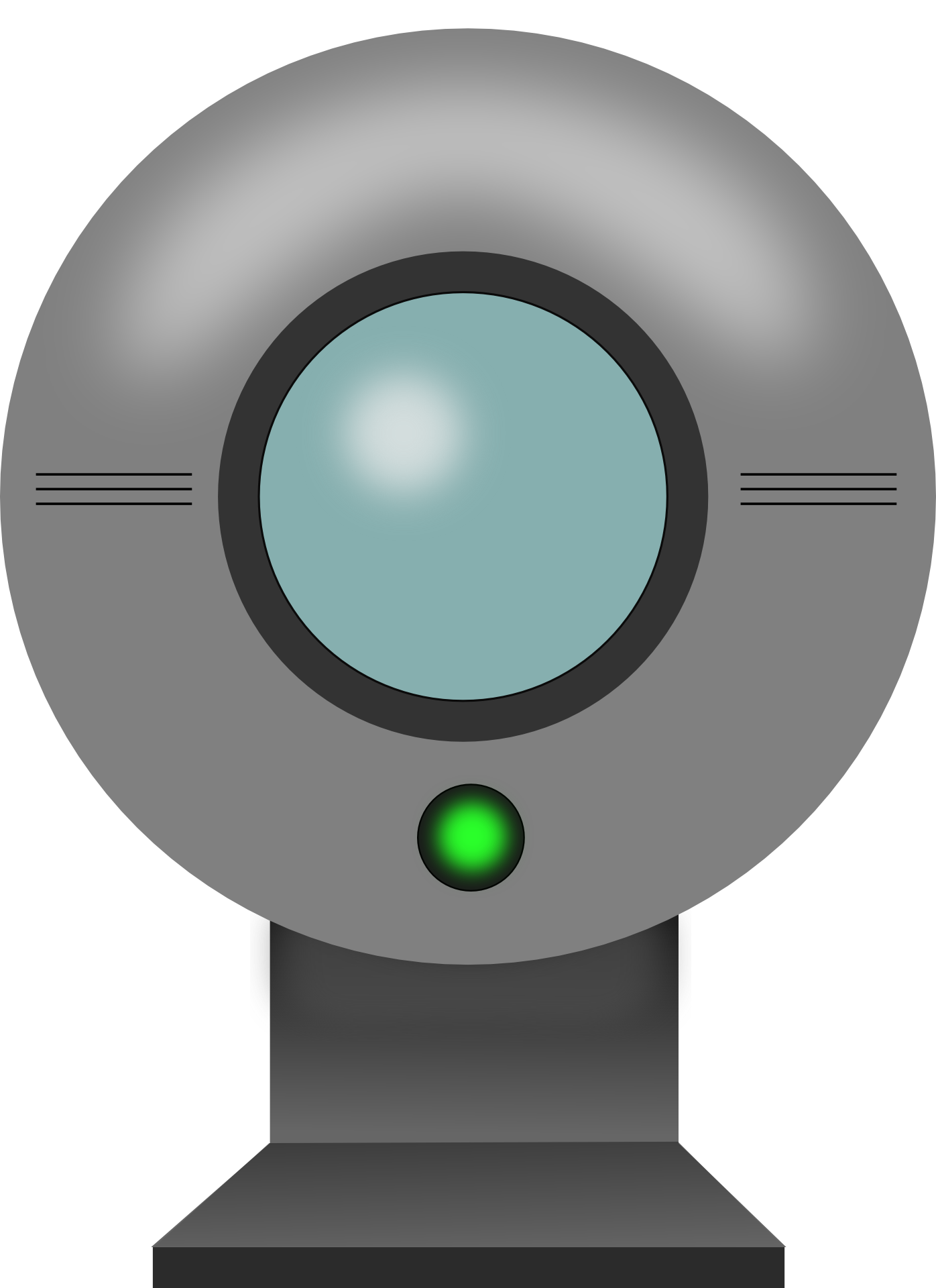 [Speaker Notes: Earlier we addressed some of the negatives related to cameras being on, but there are some positives to consider. These include:

Communicate nonverbal cues (such as smiles, frowns, head nods, looks of confusion, and looks of boredom)
Assists in collaborative learning (learners can tell how other group members are learning)
Avoids “talking to yourself” feelings by faculty
Supports instructor-learner and learner-learner interactions

Resource: https://onlinelibrary.wiley.com/doi/full/10.1002/ece3.7123]
Reasons for Cameras Off
concerned about my appearance
concerned about other people being seen behind me
internet connection was weak
felt like everyone was looking at me the whole time
concerned about my physical location being seen behind me
concerned about distracting my classmates
concerned about distracting my instructor
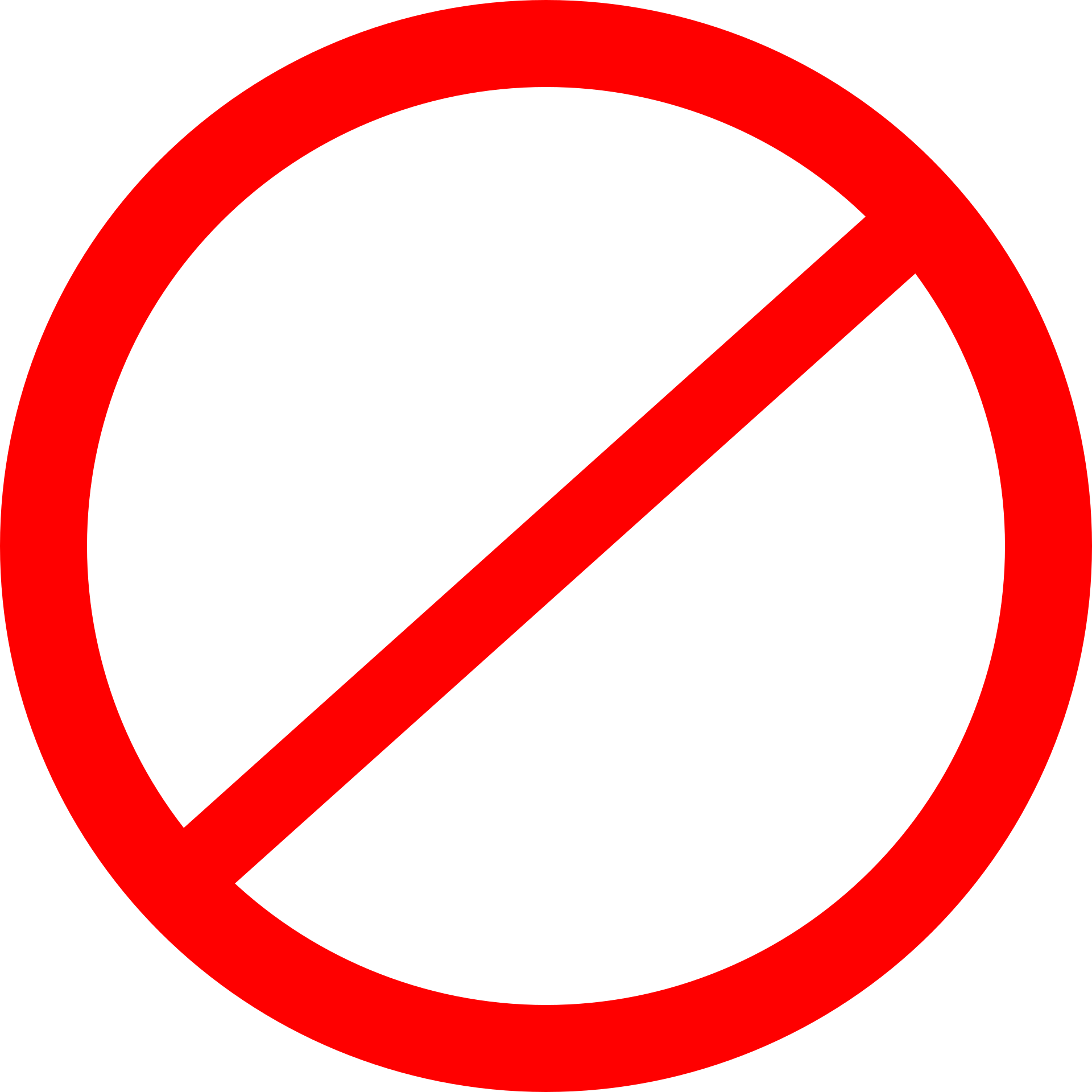 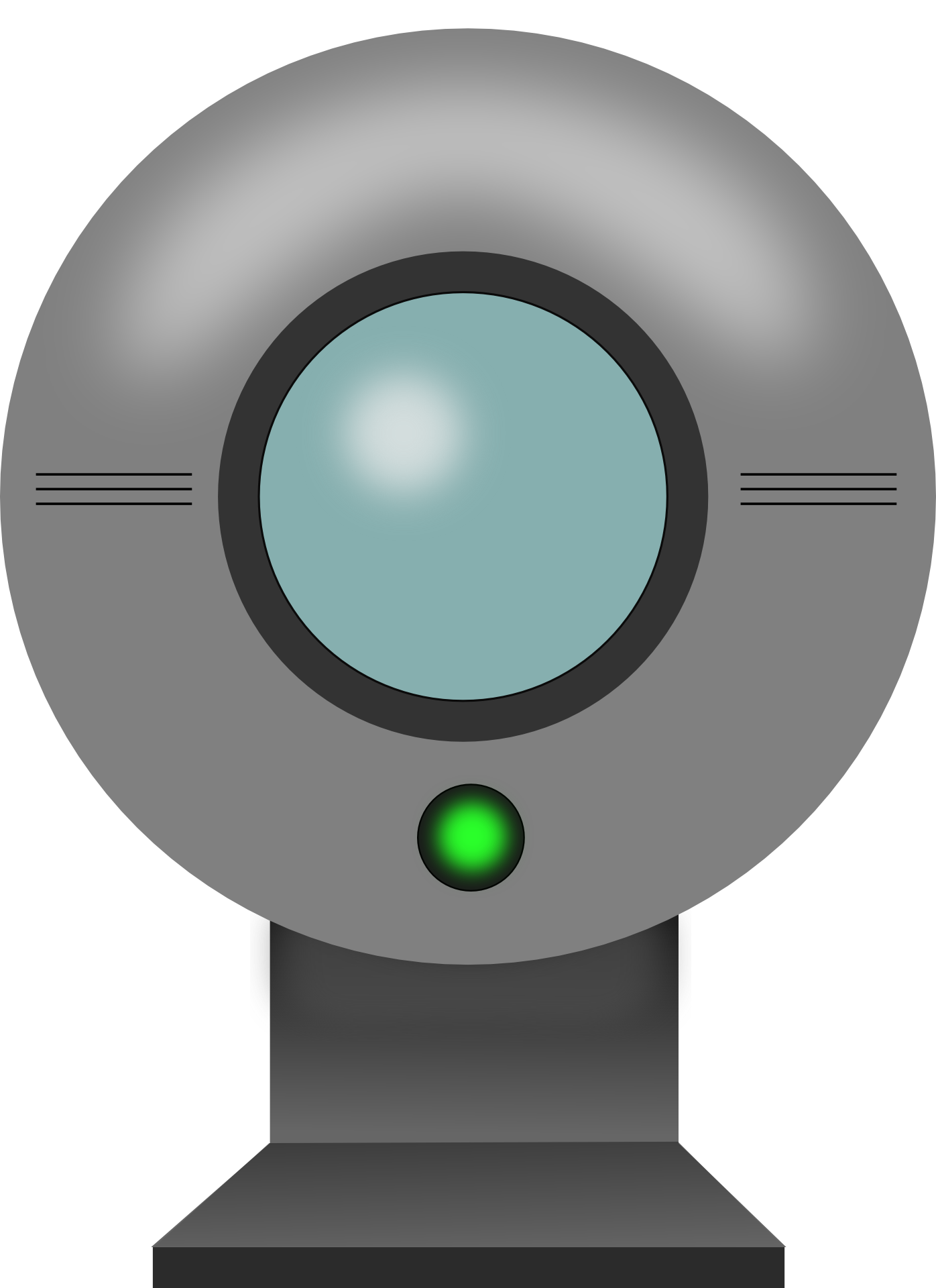 [Speaker Notes: The top reasons reported by learners for not wanting to have their cameras on were:
concerned about my appearance
concerned about other people being seen behind me
internet connection was weak
felt like everyone was looking at me the whole time
concerned about my physical location being seen behind me
concerned about distracting my classmates
concerned about distracting my (lab) instructor

Resource: https://onlinelibrary.wiley.com/doi/full/10.1002/ece3.7123 

In K-12, keeping cameras on can be a potential FERPA concern. For example, parents being in the room with their child while class is in session can be a violation of the other students' privacy. https://edsource.org/2020/on-or-off-california-schools-weigh-webcam-concerns-during-distance-learning/638984

Another K-12 perspective: https://www.edweek.org/teaching-learning/most-educators-require-kids-to-turn-cameras-on-in-virtual-class-despite-equity-concerns/2020/10]
Recommended Strategies
Do NOT require video cameras to be turned on and do offer alternatives
Explicitly encourage camera use, explain why you are doing so, and establish the norm
Address potential distractions and give breaks to help maintain attention
Use active learning techniques to keep students engaged and promote equity
Survey your students to understand their challenges
[Speaker Notes: Do NOT require video cameras to be turned on and do offer alternatives
Explicitly encourage camera use, explain why you are doing so, and establish the norm
Address potential distractions and give breaks to help maintain attention
Use active learning techniques to keep students engaged and promote equity
Survey your students to understand their challenges

Resource: https://onlinelibrary.wiley.com/doi/full/10.1002/ece3.7123 

Discussion: What camera on/off strategy do you think will work best for your course?]
Questions & Discussion
Streaming to Zooming: Research-Based Practices for Today's Synchronous Learning
Resources
Slide 5: Young, J. R. (2022, January 19). How Will COVID-19 Impact School Reform Movements? EdSurge. https://www.edsurge.com/news/2022-01-18-how-will-covid-19-impact-school-reform-movements

Slide 16: Crawford, S. R. (2021, February 15). Captions Help ALL Learners. Quality Matters. https://www.qualitymatters.org/qa-resources/resource-center/articles-resources/captions-help-all-learners 

Slide 21: Gillette, J., & Gillette, L. (2015, February 16). How to get your students to come to class prepared. Retrieved from http://www.facultyfocus.com/articles/instructional-design/get-students-come-class-prepared/ 

Slides 27-29: Castelli, F. R., & Sarvary, M. A. (2021). Why students do not turn on their video cameras during online classes and an equitable and inclusive plan to encourage them to do so. Ecology and Evolution, 11(8), 3565–3576. https://doi.org/10.1002/ece3.7123
Acknowledgements
Slide 5, 6, 7, 9, 16, 18, 22, 24, 25, 26, & 27 images are from Pixabay.com and covered by their license: https://pixabay.com/service/license/ 

Slide 10, 13, 19, 20, & 28 images are modified images from Pixabay.com and covered by their license: https://pixabay.com/service/license/